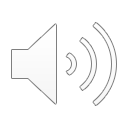 Plot co-ordinates and draw polygons in two quadrants.
This is called a 
co-ordinate grid. We can use it to plot points, like a map.
This is the point (2, 5).  We always give the x position first, then a comma, then the y position. Walk before you fly!
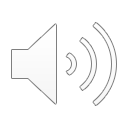 y-axis
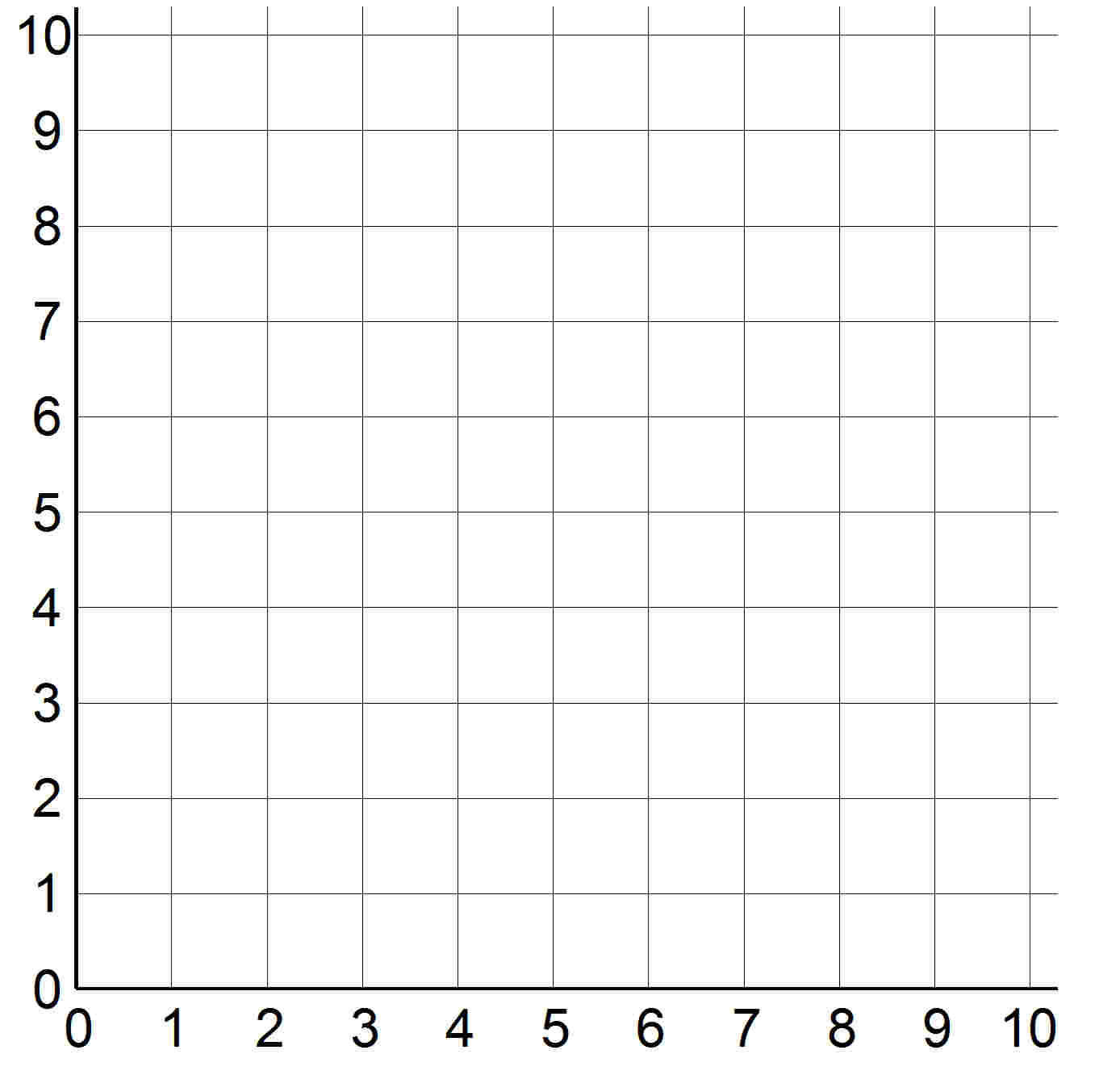 This line is the y-axis.
It goes up the grid, marking the 
vertical position.
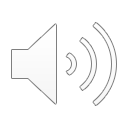 This line is the x-axis.
It goes across the grid, marking the horizontal position.
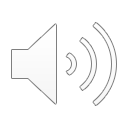 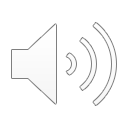 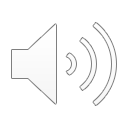 The origin is the point where the x and y-axes cross.
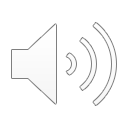 x-axis
1
Year 5
Plot co-ordinates and draw polygons in two quadrants.
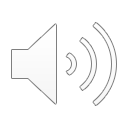 We can extend the grid into a second quadrant. Look how the numbers on the x-axis to the left of the origin are negative numbers, counting back from zero.
How do we write the co-ordinates for this point?
How do we write these as co-ordinates?
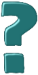 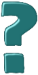 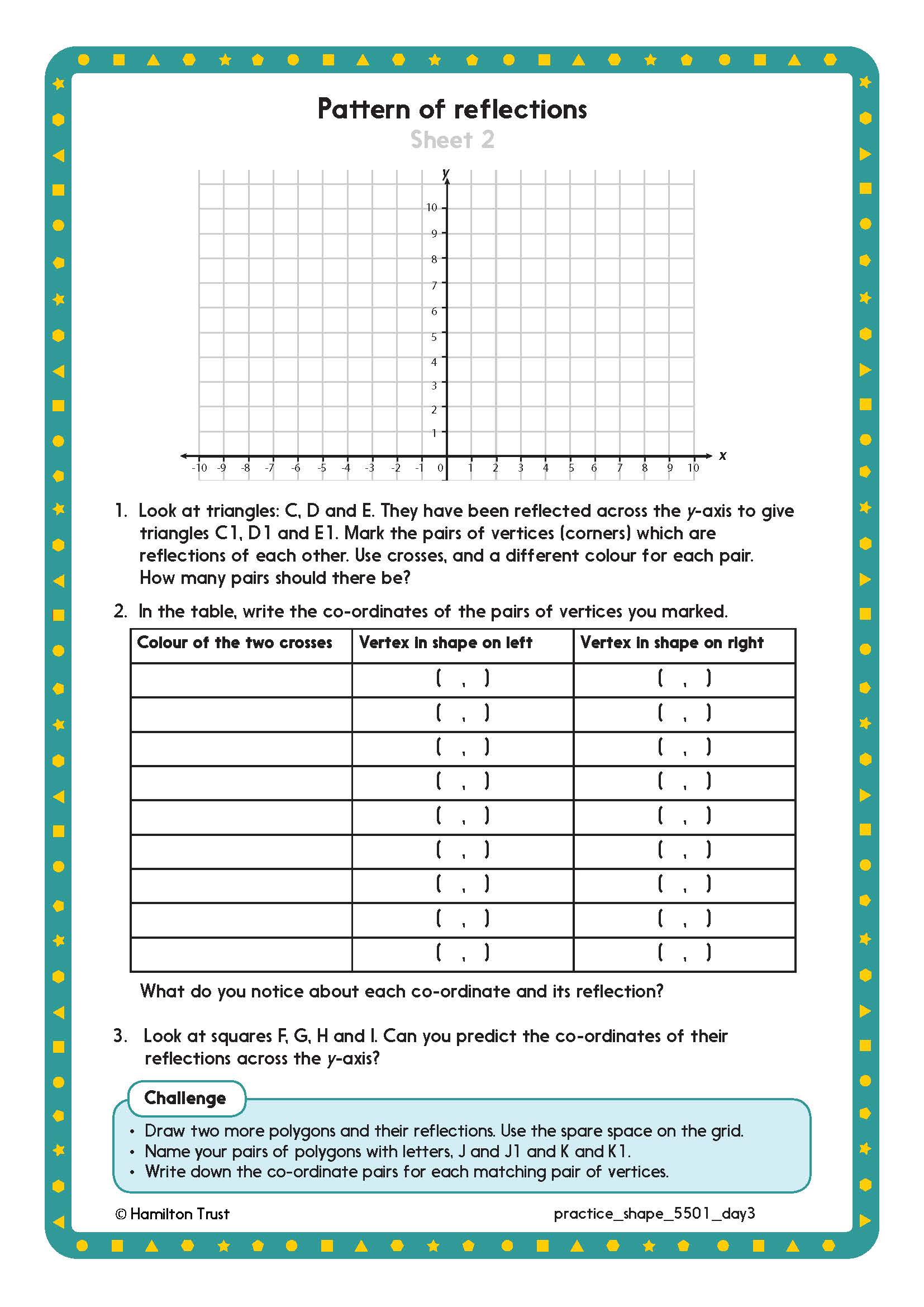 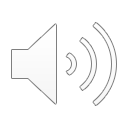 (-3, 8)
(2, 8)
+
+
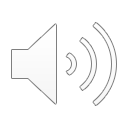 +
+
(2, 5)
(-3, 5)
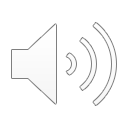 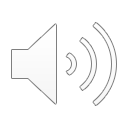 These are three of the four vertices of a rectangle. 
What the co-ordinates of the missing vertex?
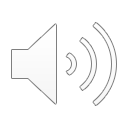 2
Year 5
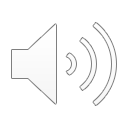 Plot co-ordinates and draw polygons in two quadrants.
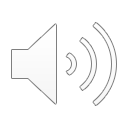 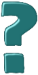 What shape is this?
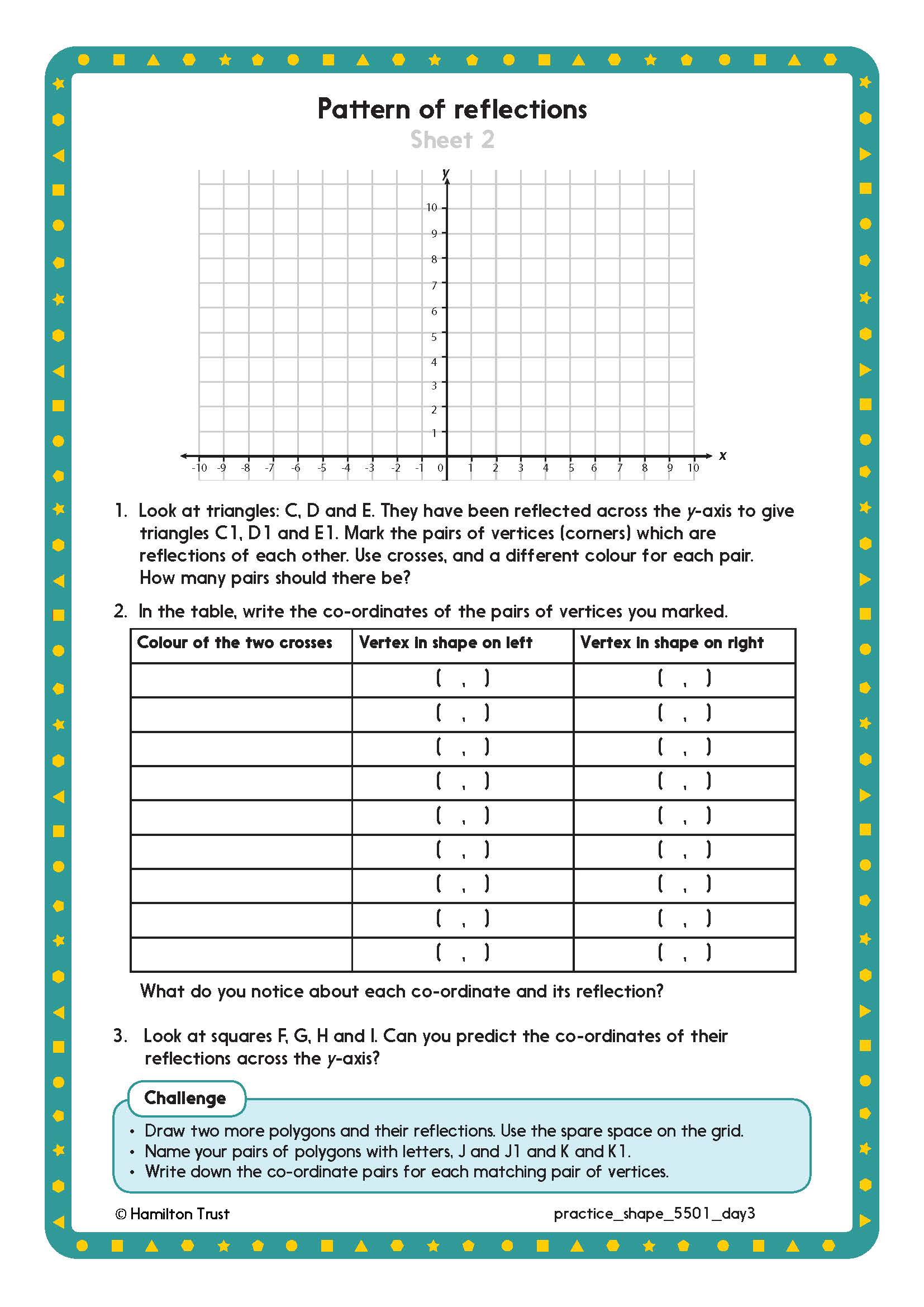 (-1, 9)
+
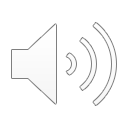 +
+
(-5, 6)
(3, 6)
Write down the co-ordinates of its vertices.
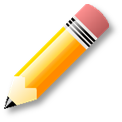 It is a pentagon
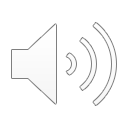 +
+
(-5, 1)
(3, 1)
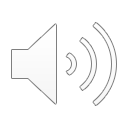 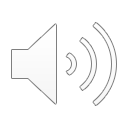 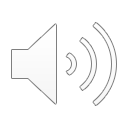 3
Year 5